■サブタイトル
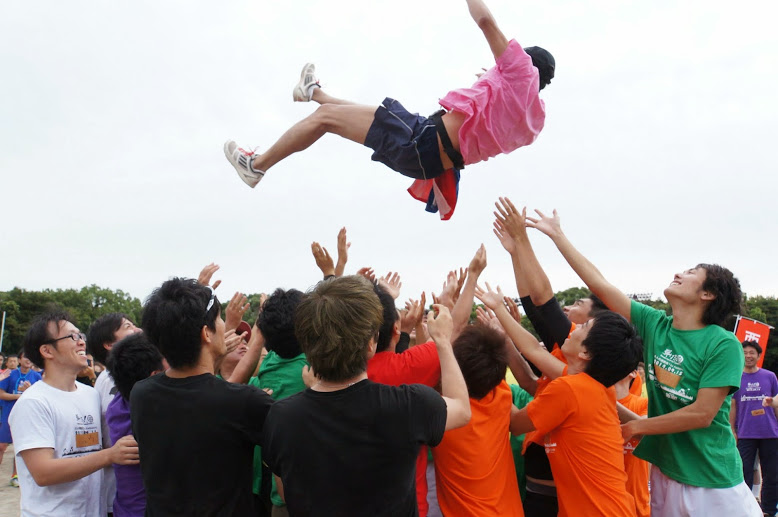 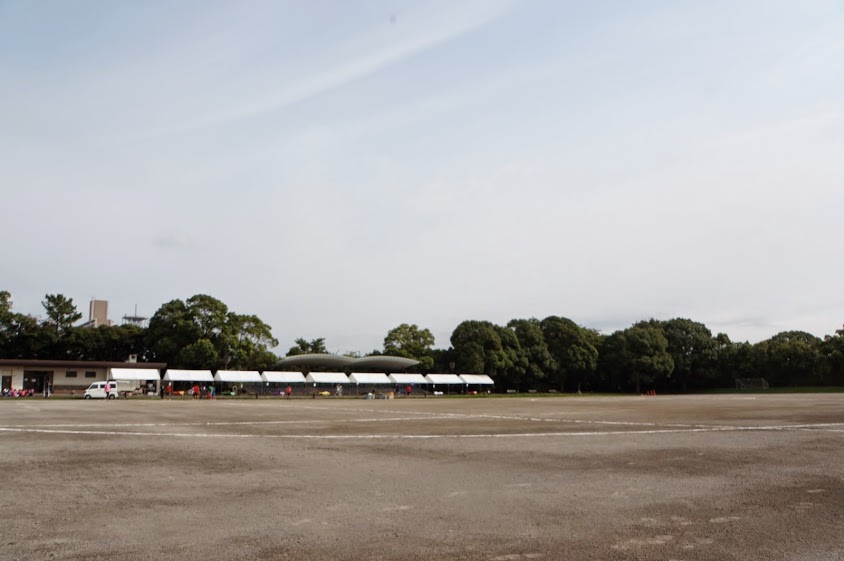 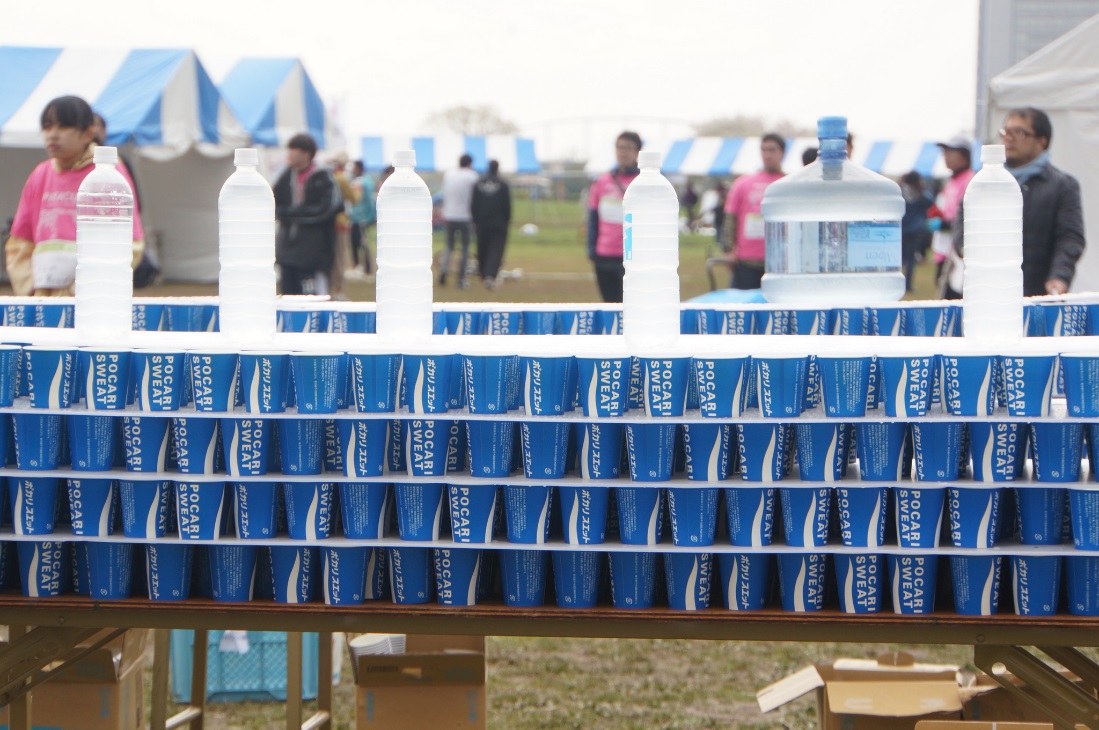 写真の幅を12.7cmにして
「最背面に配置」
画面切り替えはプッシュ右から
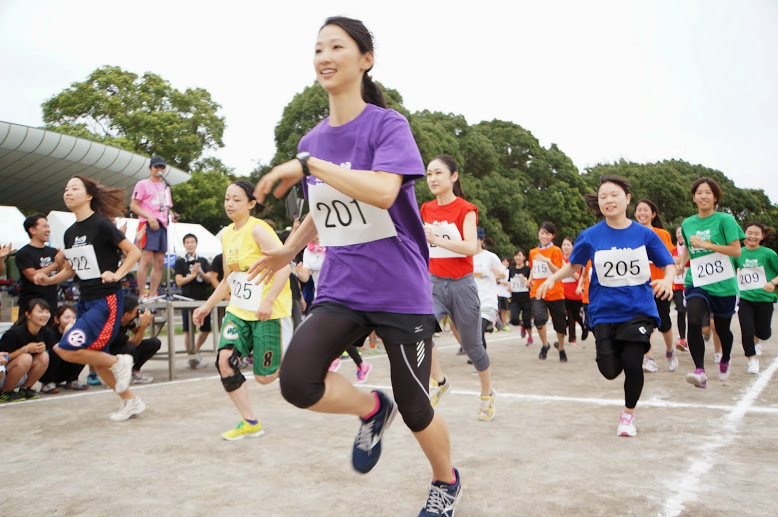 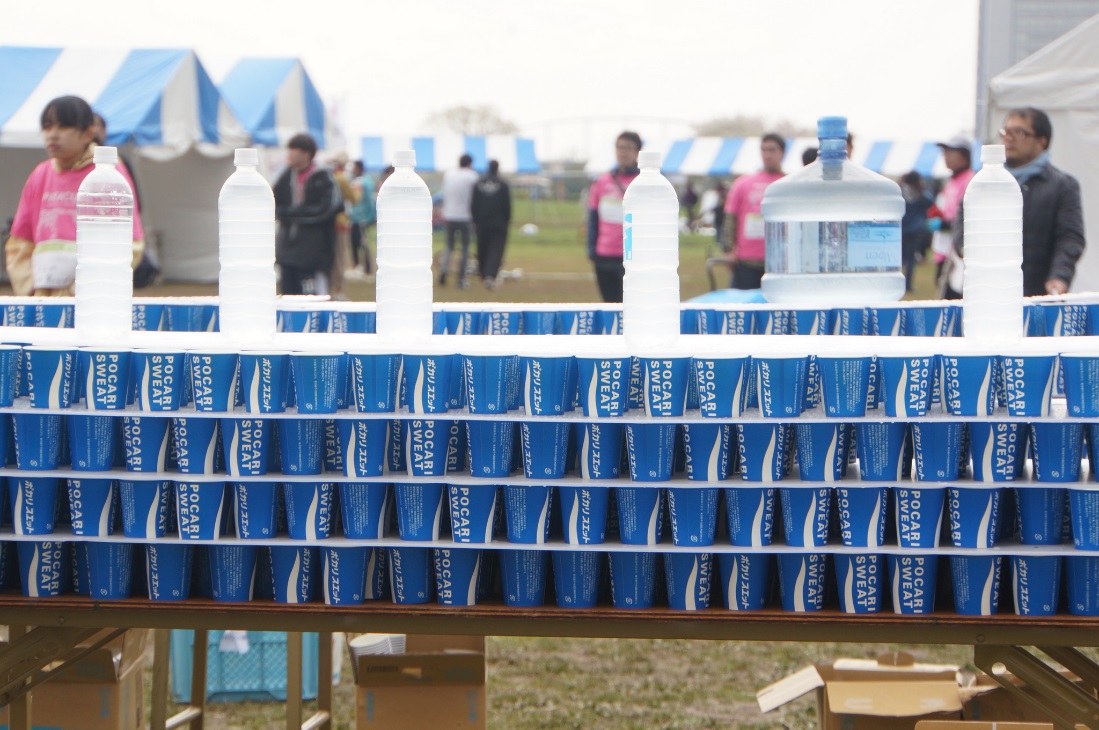 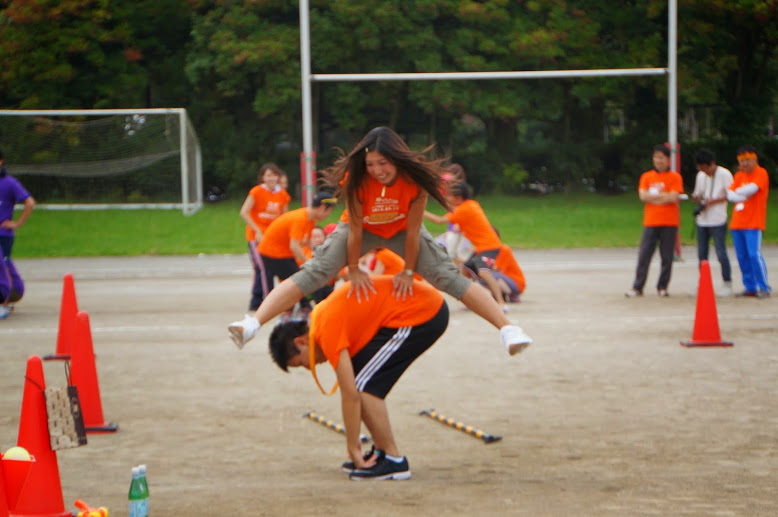 スライド1の右端とスライド2の左端に同じ写真を配置。
スライド端がぴったり同じになるように
できた？
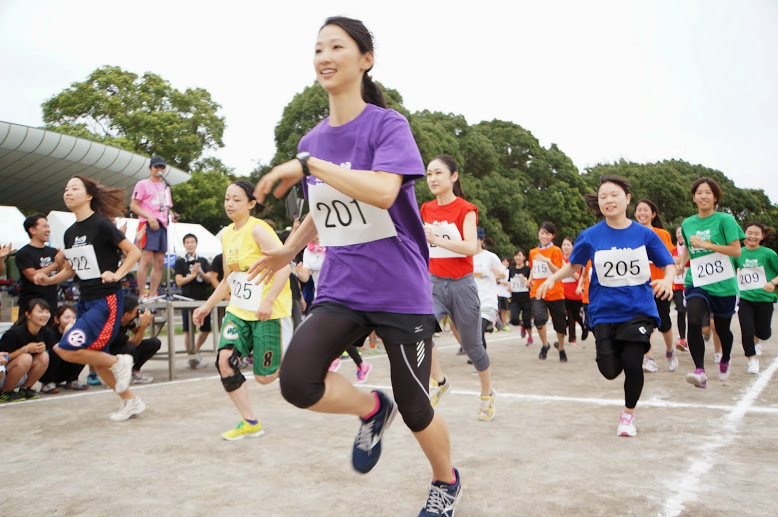 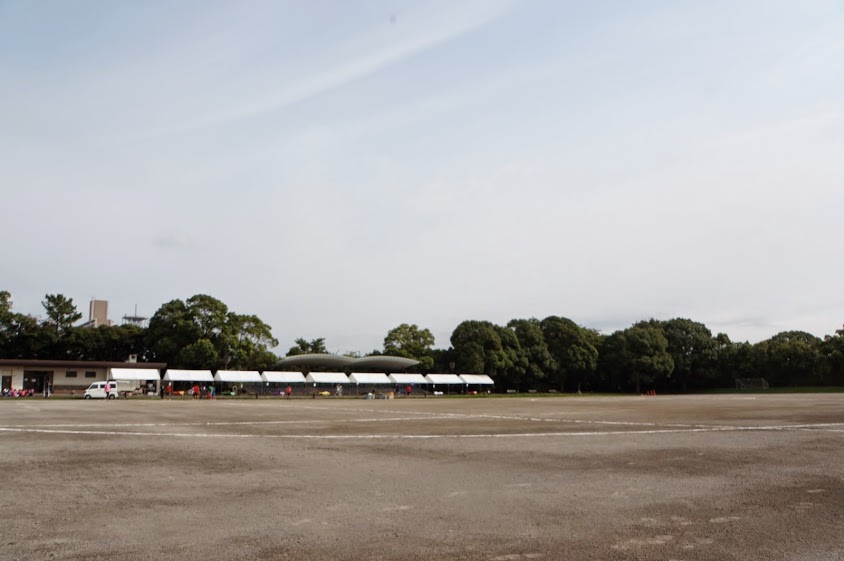 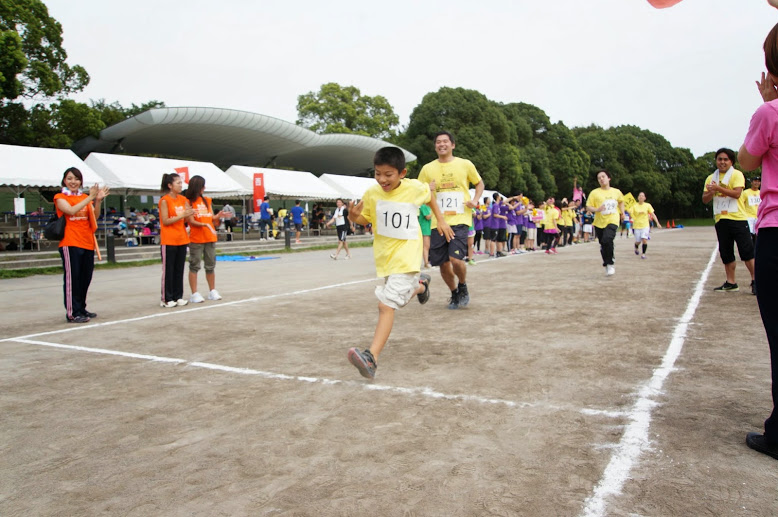